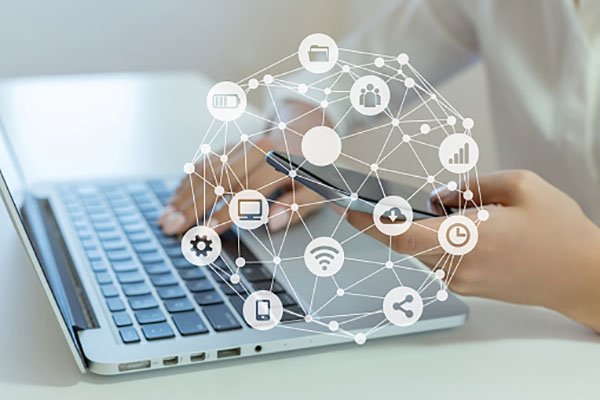 La communication numérique
Image tirée: https://www.cegos.fr/ressources/mag/fiches-metiers/les-metiers-de-la-communication/fiche-metier-charge-de-communication-digitale
Numérique versus en PersonneSimilitudes
Des objectifs communs = mêmes fonctions de la communication (p.7 module 1)
Un processus similaire = même schéma de la communication (p. 4 module 1)
Des principes semblables = mêmes principes de la communication (PPT cours 1)
Le professionnalisme = il est partout et tout le temps
Numérique versus en PersonneDifférences
La richesse de la communication = + ou – de non-verbal et de paralangage
La permanence du message = très difficile, voire impossible d’effacer le message
La gestion de l’identité = est-ce vraiment nous?
Les particularités
Les multiples canaux de communication = texto, téléphone, courriel…
La désinhibition = sans retenue ni pudeur
La communication hyperpersonnelle = augmente la possibilité de se dévoiler